Euthanasia
Euthanasia
(Exodus 20:13; Deuteronomy 30:19; Romans 13:1) 

	Is active euthanasia wrong? 
	Is it the same as removing life support?
	Are end of life directives needed?
Date:

Time:

Location:
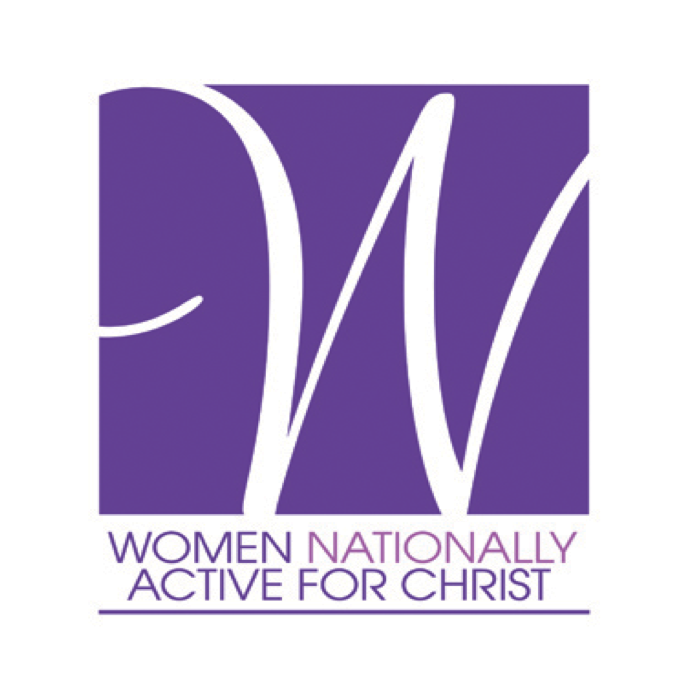 In partnership with…